How to make a good oral presentation?
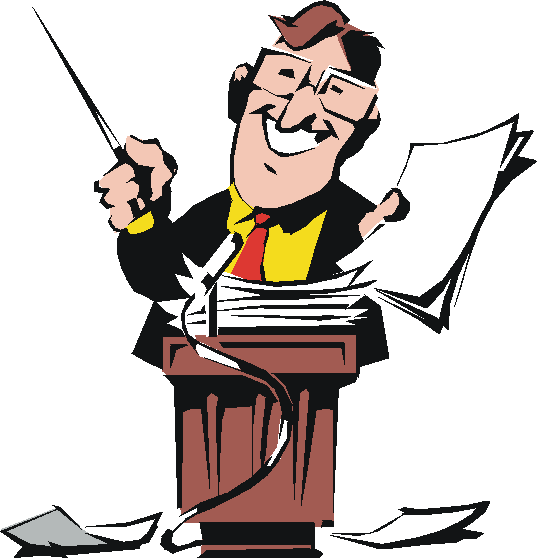 By 
Karl Del Duchetto
Presentation plan
Before the presentation : how to prepare?
During the presentation :
What to do/not to do?
How to encourage communication?
After the presentation :
Facing weird questions
Comments
Preparation
How to prepare?
Make a plan by chaining logical ideas
Know your subject
Know your enemy : be ready for questions
Manage your stress
Choose your visual support, keep it simple.
There is nothing like practice!
During the presentation
What to do :
Begin by introducing yourself briefly.
Present your plan.
Start your presentation, and breathe normally.
Speak loud enough and not too quick/slow.
Varying intonation and words used.
Show some interest.
During the presentation
How to encourage communication :
Face the public, never show them your back.
Look at everyone in the room.
Stand straight. Stay natural.
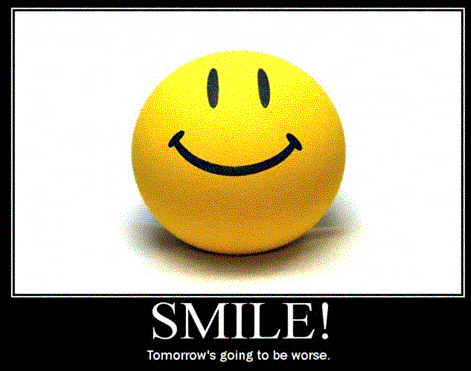 Accompany your talk with gestures of the head or hand.
Never cross your legs or arms, it is a sign of closure.
And…smile!
After the presentation
How to deal with embarrassing or weird questions?
- Listen to the question and make sure you understand it.
- Be honest, if you don’t know the answer, say so.
- Don’t be too rude, do not use words like ‘’not at all’’.
If you get any good or bad comments, stay open minded and use those comments to improve your next presentation.
Discussion
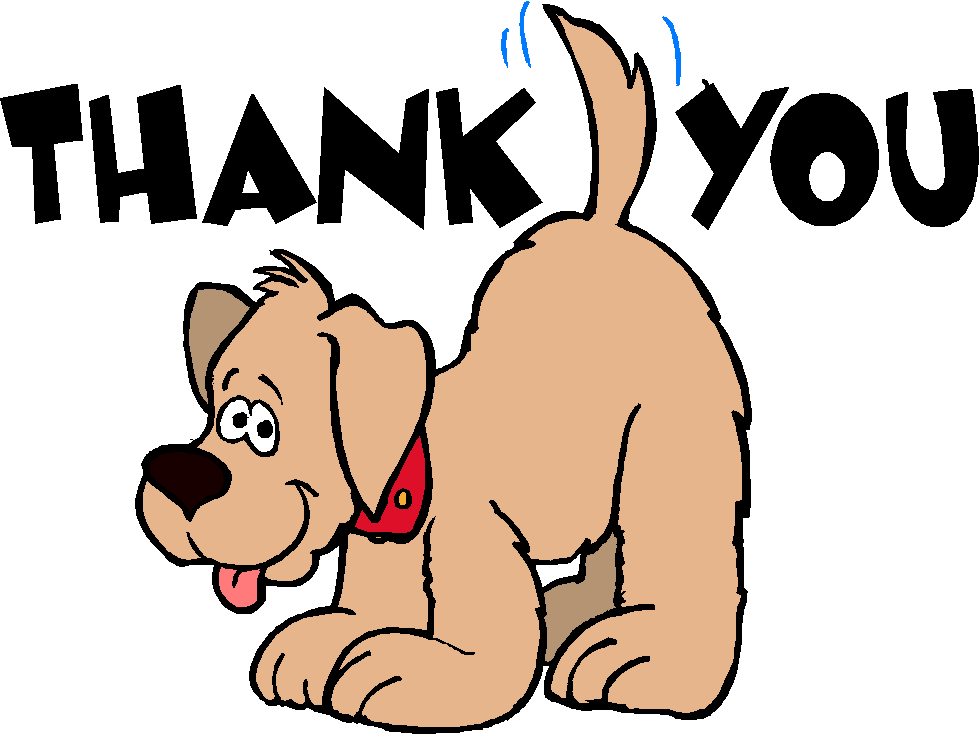 Do you have any tricks to manage stress?
Do you have any fun story to learn from?
Any new comments to bring?